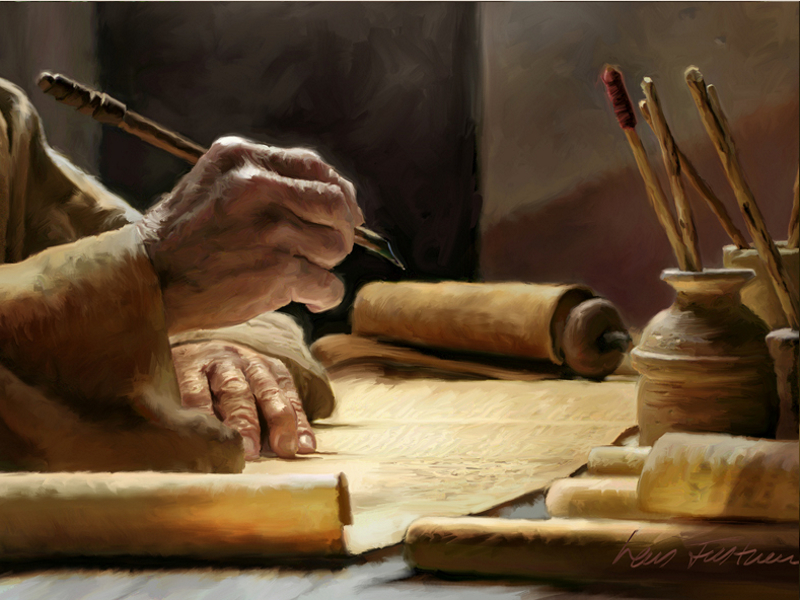 The Word And Worship
The Word and Worship
God’s Election… (Rom.11:11-12, 25-26, 28-32)
The Word and Worship
God’s Election… (Rom.11:11-12, 25-26, 28-32)
To Him Be The Glory (Rom. 11:33-36)
The Word and Worship
God’s Election… (Rom.11:11-12, 25-26, 28-32)
To Him Be The Glory (Rom. 11:33-36)
God’s Gospel …(I Tim. 1:11)
The Word and Worship
God’s Election… (Rom.11:11-12, 25-26, 28-32)
To Him Be The Glory (Rom. 11:33-36)
God’s Gospel …(I Tim. 1:11) 
Honor and Glory Forever (I Tim. 1:12-17)
The Word and Worship
God’s Election… (Rom.11:11-12, 25-26, 28-32)
To Him Be The Glory (Rom. 11:33-36)
God’s Gospel …(I Tim. 1:11) 
Honor and Glory Forever (I Tim. 1:12-17)
God’s New Birth …(I Pet. 1:3)
The Word and Worship
God’s Election… (Rom.11:11-12, 25-26, 28-32)
To Him Be The Glory (Rom. 11:33-36)
God’s Gospel …(I Tim. 1:11) 
Honor and Glory Forever (I Tim. 1:12-17)
God’s New Birth …(I Pet. 1:3)
Blessed Be God (Psm. 96:2-3)
The Word and Worship
God’s Election… (Rom.11:11-12, 25-26, 28-32)
To Him Be The Glory (Rom. 11:33-36)
God’s Gospel …(I Tim. 1:11) 
Honor and Glory Forever (I Tim. 1:12-17)
God’s New Birth …(I Pet. 1:3)
Blessed Be God (Psm. 96:2-3)
God’s Inheritance…(I Pet. 1:4)
The Word and Worship
God’s Election… (Rom.11:11-12, 25-26, 28-32)
To Him Be The Glory (Rom. 11:33-36)
God’s Gospel …(I Tim. 1:11) 
Honor and Glory Forever (I Tim. 1:12-17)
God’s New Birth …(I Pet. 1:3)
Blessed Be God (Psm. 96:2-3)
God’s Inheritance…(I Pet. 1:4)
Blessed Be God (Psm. 103:2,4)
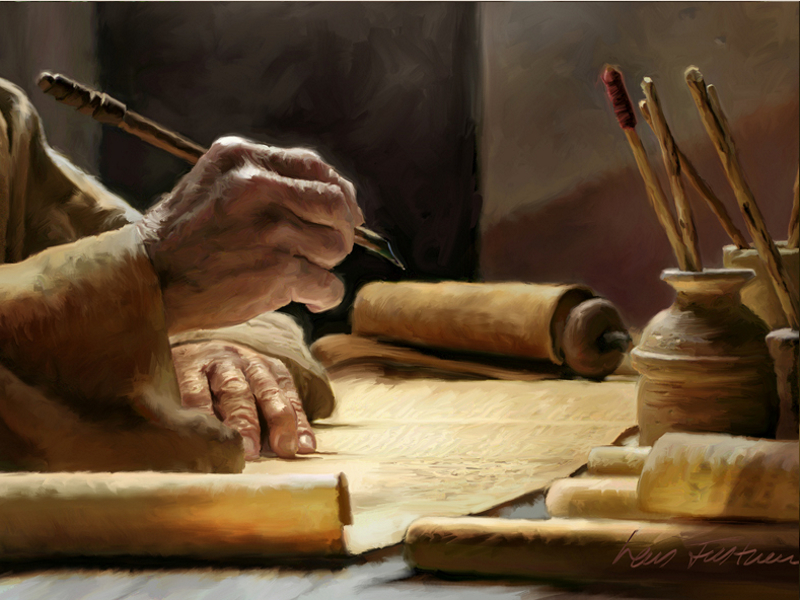 Written This Way…
The Word And Worship
Read It This Way!